ФЕДЕРАЛЬНОЕ ГОСУДАРСТВЕННОЕ БЮДЖЕТНОЕ  ОБРАЗОВАТЕЛЬНОЕ УЧРЕЖДЕНИЕ ВЫСШЕГО ОБРАЗОВАНИЯ
«КРАСНОЯРСКИЙ ГОСУДАРСТВЕННЫЙ МЕДИЦИНСКИЙ УНИВЕРСИТЕТ ИМЕНИ ПРОФЕССОРА В.Ф. ВОЙНО-ЯСЕНЕЦКОГО» 
МИНИСТЕРСТВА  ЗДРАВООХРАНЕНИЯ РОССИЙСКОЙ ФЕДЕРАЦИИ
 
ФАРМАЦЕВТИЧЕСКИЙ КОЛЛЕДЖ
Интернет
Лекция №15
«Репродуктивная        система          женщины»
для обучающихся по специальности
 34.02.01– Сестринское дело

Дударь В. Л.

Красноярск 2020
План лекции
1.Строение и функция репродуктивных систем женщины. 
2.Половые гормоны, их биологическое действие на женский организм. 
3.Менструальный цикл.
4. Гигиена менструального цикла.
Период полового созревания занимает примерно 10 лет. В течение  этого времени заканчивается физическое развитие организма, созревание репродуктивной системы, формируются вторичные половые признаки.
	Репродуктивная система женщины достигает оптимальной зрелости к 16 – 17 годам, когда организм готов к воспроизводству.
	К 45 годам угасает репродуктивная, а к 55 годам – гормональная функция репродуктивной системы.
     В ходе эволюции человека продолжительность функциональной активности репродуктивной системы генетически закодирована на возраст, оптимальный для зачатия, вынашивания и вскармливания ребенка.
Репродуктивная система женщины состоит из определенных структур: гипоталямуса, гипофиза, яичников, органов – мишеней (маточные трубы, матка и др.) и проявляет свою функциональную активность только в определенном (детородном) возрасте. Оптимальный возраст для осуществления деторождения 20 – 40 лет.
Репродуктивная система организована  по иерархическомупринципу: пять уровней, каждый из которых регулируется вышележащими структурами по механизму обратной связи.
Уровни регуляции репродуктивной системы
1.уровень – ткани – мишени, содержащие клетки, имеющие рецепторы к половым гормонам. К ним относятся: половые органы, молочные железы, кожа, волосяные фолликулы, жировая ткань, костная система. 
2.уровень – яичники. В них происходят сложные процессы синтеза гормонов и развития фолликулов с яйцеклеткой.
3.уровень  - гипофиз (передняя доля – аденогипофиз), где синтезируются фолликулостимулирующий гормон и пролактин,  регулирующие функцию яичников и молочных желез.
4.уровень –гипофизотропная  зона гипоталямуса. Состоит из скоплений нейронов, обладающих нейросекреторной активностью и выделяют рилизинг – гормоны (либерины), вещества, стимулирующие выработку лютеинизирующего гормона, фолликулостимулирующего гормона и тормозит выработку пролактина.
5.Уровень – экстрагипоталямические церебральные структуры. (мозговые структуры, расположенные вне гипоталямуса). Эти отделы воспринимают импульсы из внешней среды и интерорецепторов, и передают их через системы передатчиков нервных импульсов в нейросекреторные ядра гипоталямуса.
Строение женских половых органов
Женские половые органы делятся на наружные и внут­ренние. К наружным половым органам относятся: лобок, боль­шие половые губы, малые половые губы, клитор, преддве­рие влагалища, большие железы преддверия — Бартолиновы железы. Границей между наружными и внутренними половыми органами является девственная плева.
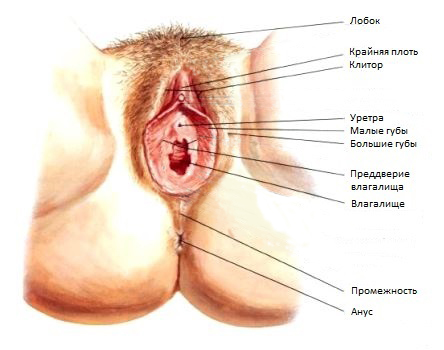 Лобок
- богатое подкожным жиром возвышение, рас­полагающееся спереди и выше лонного сочленения. Вер­хней границей лобка является кожная бороздка — над­лобковая складка, справа и слева — паховые складки, кзади лобок сливается с большими половыми губами. Лобок покрыт волосами, рост волос по форме треуголь­ника, основанием кверху (это оволосение по женскому типу).
Большие половые губы
— две продольные складки кожи, ограничивающие с боков половую щель. Под ко­жей залегает богатая жиром клетчатка. Спереди боль­шие губы переходят к концу лобка, сзади они сходятся и образуют заднюю спайку. Кожа на наружной поверхнос­ти губ покрыта волосами, содержит потовые и сальные железы. Пространство между большими половыми губа­ми называется половой щелью. В норме большие поло­вые губы прикрывают малые.В толще половых губ заложены большие железы преддверия — Бартолиновы железы.
Малые половые губы — вторая пара продольных кож­ных складок, имеющая вид слизистой оболочки
Клитор — небольшое конусовидное образование, со­стоящее из двух слившихся пещеристых тел. Клитор обильно снабжен сосудами и нервами. Клитор выделяется в виде небольшого бугорка в пере­днем углу половой щели и  является одним из глав­ных органов полового чувства.
      Девственная плева — соединительно-тканная перепонка, которая закрывает вход во влагалище у девственниц. После первого полового акта происходит разрыв девственной плевы, сопровождающийся кровотечением из разрушенных сосудов.
Внутренние половые органы
К внутренним половым органам относятся: влагалище, матка, маточные трубы и яичники.
     Влагалище — это полая трубка длиной 9-10 см, имеет 4 стенки — 2 боковых, переднюю и заднюю. В верхней части влагалище вместе с шейкой образует 4 свода: передний, задний, правый и левый боковые. В заднем, наиболее глубоком  своде, накапливается влагалищное отделяемое. Из  этого свода берут содержимое на степень чистоты вла­галища.
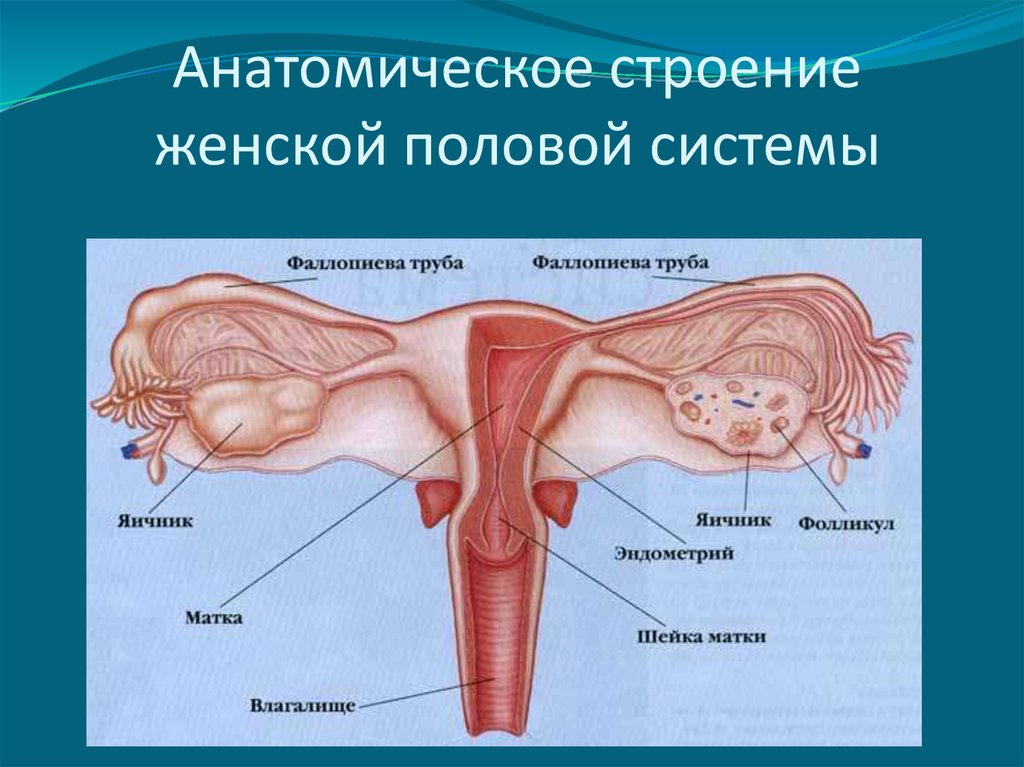 Степени чистоты влагалища
Различают 4 степени чистоты  влагалища:
Первая степень — чистая культура толстой неподвиж­ной грамположительной влагалищной  палочки (Дедерлейна) и единич­ные эпителиальные  клетки. Реакция содержимого кислая.
Вторая степень — наряду с влагалищной палочкой Дедерлейна имеются сапрофиты,   отдельные кокки и единичные лейкоциты. Реакция кислая.
Третья степень — обилие лейкоцитов, почти отсут­ствие влагалищной палочки,  преобладают  кокки и другие бактерии. Реакция слабо-кислая или щелочная.
Четвертая степень — влагалищная палочка полнос­тью вытеснена гноеродной флорой, обилие лейкоцитов и появляются трихомонады. Реакция щелочная.
Влагалище покрыто складчатой слизистой, под кото­рой находится мышечный слой. Слизистая влагалища состоит из многослойного плоского эпителия, в поверхностном слое которого откладывается гликоген. Синтез гликогена стимулируется эстрогенами, а прогестерон вызывает слущивание эпителия.
Функции влагалища
образует родовые пути с шейкой матки, благодаря высокой эластичности.
выводит менструальные и послеродовые выделения из матки
защитная функция. На слизистой влагалища постоянно находятся влагалищные палочки, которые в процессе жизнедеятельности перерабатывают гликоген и выделяют молочную кислоту. Она губительно действует на болезнетворную флору. Во влагалище здоровой женщины постоянно происходит процесс самоочищения.
Матка
полый гладкомышечный орган, имеет грушевидную форму, длиной 7 – 11 см. Средняя масса матки 50 – 100 грамм. Матка имеет 4 отдела: шейка, перешеек, тело, дно.
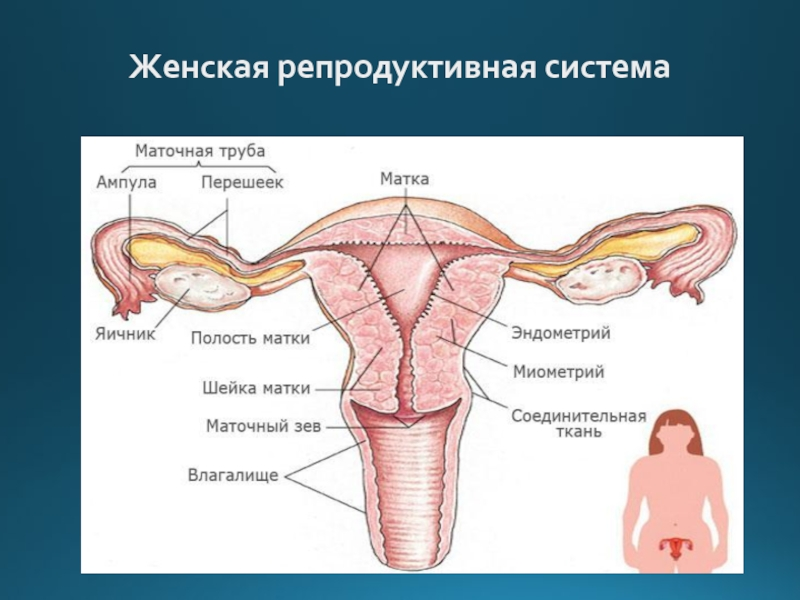 Шейка матки имеет цилиндрическую форму. В шейке проходит цервикальный канал,  который имеет наружное и внутреннее отверстие (зев).Наружный зев имеет круглую или овальную форму у нерожавших и щелевидную форму у рожавших. Полость матки имеет форму треугольника, основанием кверху. Бо­ковые углы матки переходят в маточные трубы, а вершина в цервикальный канал. Секрет желез матки представляет чистую прозрачную слизь, которая заполняет цервикаль­ный канал как пробка.
Стенка матки представлена тремя слоями: внутренним – слизистой оболочкой (эндометрий), средним – мышечным (миометрий), наружным – серозным (периметрием). В слизистой оболочке матки существует два слоя: фун­кциональный и базальный.  Функциональный слой подвергается циклическим изменениям.  
Мышечный слой образован гладкими мышцами, расположенными в несколько слоев, что важно для процесса изгнания плода. Мышечные волокна во время беременности  растягиваются и увеличиваются в объеме. Матка увеличивается в массе до 1 кг, в длину до 24 – 25 см.
       Основная функция матки – вынашивание плода и его изгнание.
Маточные трубы
имеют длину 10-12 см. Просвет 0,5-1 мм, на конце трубы воронка, закрывающаяся фимбриями (бахромками). Труба имеет три отдела.Интерстициальная часть — в толще стенки матки,перешеечная — средний отдел, наиболее суженный и ампулярная — конеч­ный отдел (воронка), самый широкий отдел с множеством выростов (фимбрий).
      Слизистая оболочка маточных труб покрыта однослой­ным цилиндрическим мерцательным эпителием, реснич­ки которого мерцают в сторону матки. В ампулярном отделе трубы происходит оплодотворение.
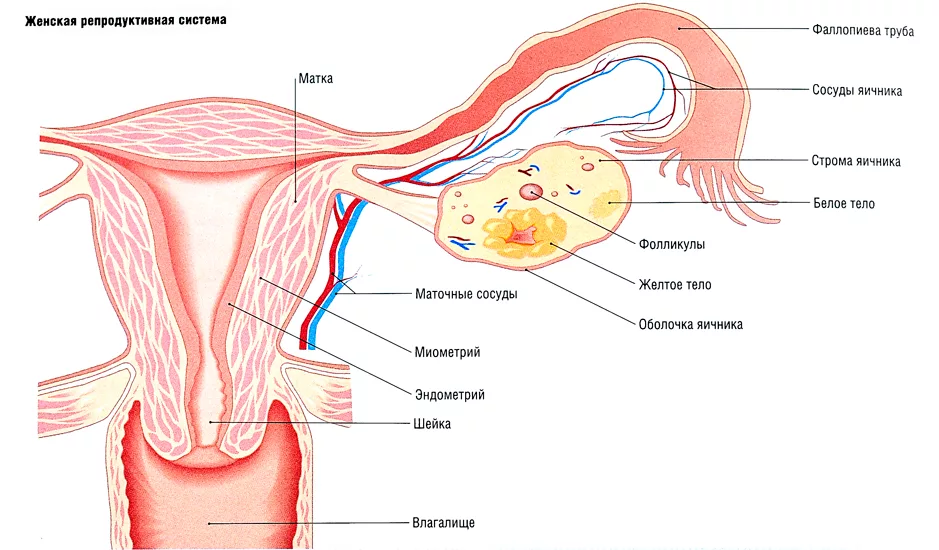 Яичники
- парные органы, являются железами внутренней секреции, имеют миндалевидную форму, их длина 3,5 — 4 см, ширина 2—2,5 см, толщина 1 — 1,5 см, вес 8 r.
      Яичник вставлен одним краем в задний листок широ­кой маточной связки, вся остальная поверхность яични­ка брюшиной не покрыта. Различают зародышевый эпи­телий, белочную оболочку, корковый слой, мозговой слой. В корковом веществе находятся основные функциональные элементы яичника – фолликулы, в которых вырабатывается яйцеклетка (женскую половую клетку). Это генеративная функция.
       Яичники вырабатывают гормоны: прогестерон и эстрогены – это эндокринная функция
Женские половые гормоны и их действие на организм.
В яичнике вырабатываются гормоны:  эстрогены  и прогестерон.
Фолликулин вырабатывается клетками фол­ликулярного эпителия. Он относится к эстрогенным гор­монам, которые обуславливают женский тип. Под влия­нием этого гормона появляются вторичные половые признаки: формирование фигуры, рост молочных желез, оволосение подмышечных впадин и лобка. Фолликулин способствует росту мускулатуры матки и разрастанию в ней эндометрия (слизистого слоя).
Прогестерон вырабатывается желтым телом яичника, этот гормон способствует подготовке эндометрия к фазе секреции, во время беременности способствует укрепле­нию плодного яйца в слизистой матки, понижает возбу­димость мускулатуры матки.
Регуляция менструального цикла
Под воздействием релизинг-гормона вырабатываемого в гипоталамусе, в гипофизе вырабатывается большое коли­чество гормонов, регулирующих менструальный цикл.
 Ос­новные: 
ФСГ — фолликулостимулирующий гормон, 
ЛГ — лютеинизирующий гормон,
 ЛТГ — лютеотропный.
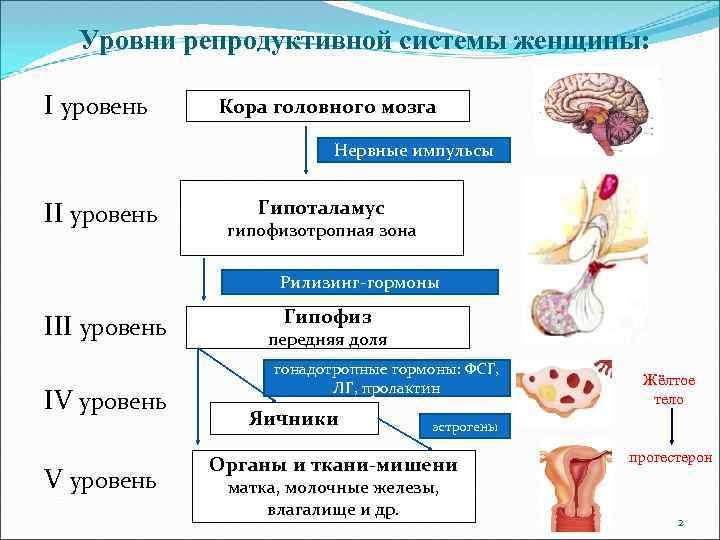 Менструальный цикл — это циклические (периоди­ческие) физиологические изменения в яичнике, матке и связанные с ними изменения в других железах внутрен­ней секреции и во всем организме под воздействием цент­ральной нервной системы.
  Продолжительность менструального цикла в среднем 28 дней, реже 21 или 30 – 35 дней. Визуальным результатом менструального цикла явля­ется менструация — это ежемесячное выделение крови из матки, в норме она длится 3—5 дней. Объем выделений во время менструации составляет 50 – 200 мл. менструация безболезненная и сопровож­дается незначительными тянущими болями внизу живо­та и пояснице
Первая менструация начинается с 12—14 лет, уста­навливается в течение года. Время наступления первой менструации зависит от климатических условий, социальных условий, условий быта, труда, питания и т.д.
    В менструальном цикле различают:
  яичниковый,
маточный 
гипоталямо-гипофизарный  циклы
Изменения, происходящие в яичнике, называются яич­никовым циклом. Он делится на 3 фазы: фолликулиновую фазу , фазу овуляции, лютеиновую фазу
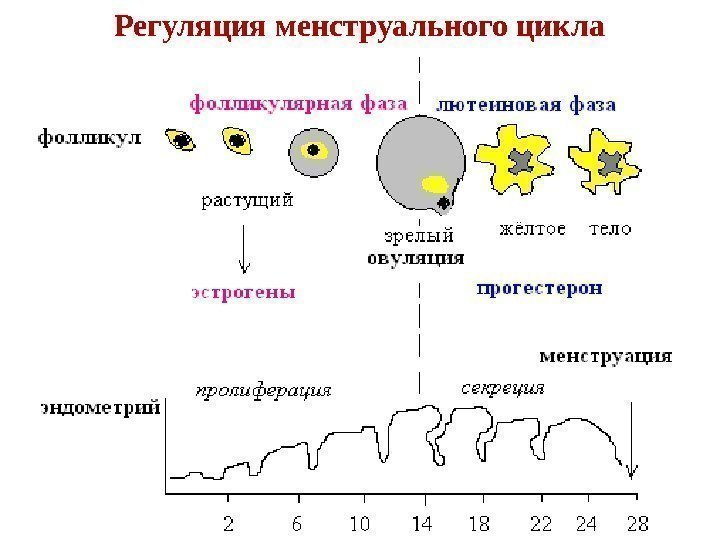 IФолликулиновая фаза
— фаза развития фолликула, проходит под воздействием ФСГ(фолликулостимулирующего гормона) и длится половину мен­струального цикла. В этой фазе в яичниках вырбатывается гормон фолликулин — женский половой гормон. В яичниках в корковом слое расположены половые яйцеклетки (овоциты), заключенные в фоллику­лы разной степени развития.В каждом менструальном цикле в одном из яичников начинается активный рост 10—15 фолликулов под влиянием ФСГ. Вокруг каждого овоцита в этих фол­ликулах возникает гранулезная оболочка, секретирующая базальную мембрану, вокруг нее формируется текальная оболочка. Эти клетки обладают способностью синтезировать эстрогены, а за счет эстрогенов растет фол­ликул.  К 7 – 8 дню цикла   один наиболее полноценный фолликул опережает в созревании другие и начинает оказывать на остальные специфическое влияние которое приводит к их обратному развитию, а затем к полному рассасыванию.
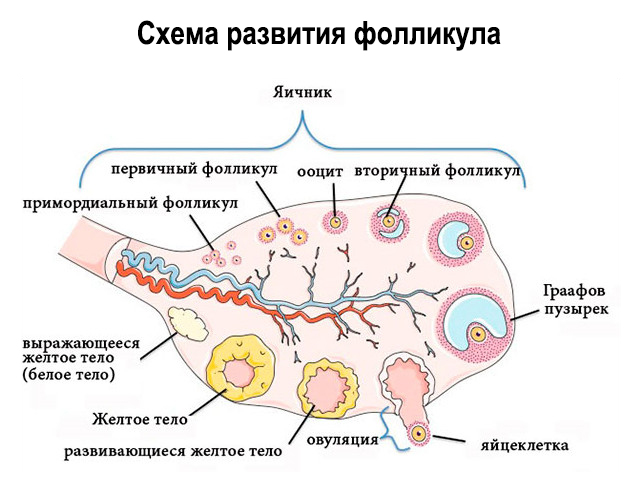 Овогенез
Овогенез – это процесс формирования яйцеклетки, который протекает в три периода.
Первый период – размножение. В  результате этого периода  из овогоний путем митоза увеличивается количество клеток, легко проницаемых для питательных веществ и образуются овоциты первого порядка.
Второй период –  роста. В  оболочкеовоцита первого порядка формируются микроворсинки, увеличивающие всасывательную поверхность. В результате этого клетка активно всасывает питательные вещества и значительно увеличивается за счет цитоплазмы 
Третий период – созревание. В этом периоде путем мейоза (два следующих друг за другом неравномерных деления) В результате чего образуется яйцеклетка и три полярных тельца
Зрелый фолликул состоит из наружной  соединительно-тканной оболочки – тека, внутренней – зернистой. Полость фолликула за время роста накапливает эстрогены. Яйцеклетку окружает слой гранулезных клеток – лучистый венец, который формирует яйценосный бугорок. 
     Фолликул, достигший зрелости называется преовуляторным. Он увеличивается в объеме в 100 раз.  В  это время увеличивается концентрация эстрадиола, уменьшается количество ФСГ, увеличивается ЛГ (лютеинизирующего гормона), а через 24 часа на пике концентрации   ЛГ  наступает овуляция.
II. Фаза овуляции
— разрыв зрелого фолликула и вы­ход яйцеклетки (женской половой клетки) в брюшную полость, где она захватывается фимбриями                                                                                                                                                                                                                                                                                                                                                                                                                                                                                                                                                                                                                                                                                                                                                                                                                                                                                                                                                                                                                                                                                                                                                                                                                                                                                                                                                                                                                                                                                                                                                                                                                                                                                                                                                                                                                                                                                                                                                                                                                                                                                                                                                                                                                                                                                                                                                                                                                                                                                                                                                                                                                                                                                                                                                                                                                                                                                                                                                                                                                                                                                                                                                                                                                                                                                                                                                                                                                                                                                                                                                                                                                                                                                                                                                                                                                                                                                                                                                                                                                                                                                                                                                                                                                                                                                                                                                                                                                                                                                                                                                                                                                                                                                                                                                                                                                                                                                                                                                                                                                                                                                                                                                                                                                                                                                                                                                                                                                                                                                                                                                                                                                                                                                                                                                                                                                                                                                                                                                                                                                                                                                                                                                                                                                                                                                                                                                                                                                                                                                                                                                                                                                                                                                                                                                                                                                                                                                                                                                                                                                                                                                                                                                                                                                                                                                                                                                                                                                                                                                                                                                                                                                                                                                                                                                                                                                                                                                                                                                                                                                                                                                                                                                                                                                                                                                                                                                                                                                                                                                                                                                                                                                                                                                                                                                                                                                                                                                                                                                                                                                                                                                                                                                                                                                                                                                                                                                                                                                                                                                                                                                                                                                                                                                                                                                                                                                                                                                                                                                                                                                                                                                                                                                                                                                                                                                                                                                                                                                                                                                                                                                                                                                                                                                                                                                                                                                                                                                                                                                                                                                                                                                                                                                                                                                                                                                                                                                                                                                                                      ампулярного отдела маточной трубы и помещается в этот отдел. Здесь происходит оплодотворение.  Если этого не происходит, то яйцеклетка погибает через 24 часа. 
      Во время овуляции возможно легкое недомогание, болезненность внизу живота, кратковременное повышение температуры.
III. Фаза лютеиновая (развития желтого тела).
На месте разорвав­шегося фолликула созревает желтое тело яичника под воздействием ЛГ. В   цитоплазме фолликулярных клеток появляется пигмент лютеин,                                                                                                                                                                                                                                                                                                                                                                                                                                                                                                                             - вырабатывает гормон про­гестерон. Достигает максимального развития на 7 – 8 сутки после овуляции, функционирует 10 – 12 дней.  Если наступает  оплодотворение,  то желтое тело продолжает свое развитие и будет называться желтым телом беременности. Если   беременнсть не наступи                                                                                                                                                                                                                                                                                                                                                                                                                                                                                                                         ла,  то желтое тело получает обратное развитие,   на его месте формируется  рубец.
       С момента обратного развития  клетки желтого тела прекращают вырабатывать прогестерон, и увеличивается воздействие эстрогенов
Ма­точный цикл (он имеет 4 фазы)
I фаза — десквамация (отторжение) функционального слоя слизистой матки — это и есть менструация. Эта фаза наступает  через 2- 3 суток после падения уровня прогестерона.
II фаза — регенерация (восстановление) функциональ­ного слоя слизистой матки за счет клеток базального слоя эндометрия,  за­канчивается к 7-му дню от начала менструации.
III фаза — пролиферация (разрастание) слизистого слоя матки.
 Он утолщается в 4 – 5 раз , в нем развивается большое количество желез в результате васкуляризации. Продолжительность  фазы с 7-8 до 14 дня цикла 
IV фаза — фаза секреции, которая готовит матку к бере­менности, к внедрению оплодотворенного яйца. В слизистой накапливается гликоген,  кальций, фосфор и другие вещества, необходимые для принятия оплодотворенной яйцеклетки, снижается сократительная способность миометрия и чувствительность к окситоцину. Если   оплодотворение не произошло, то    наступает менструация.
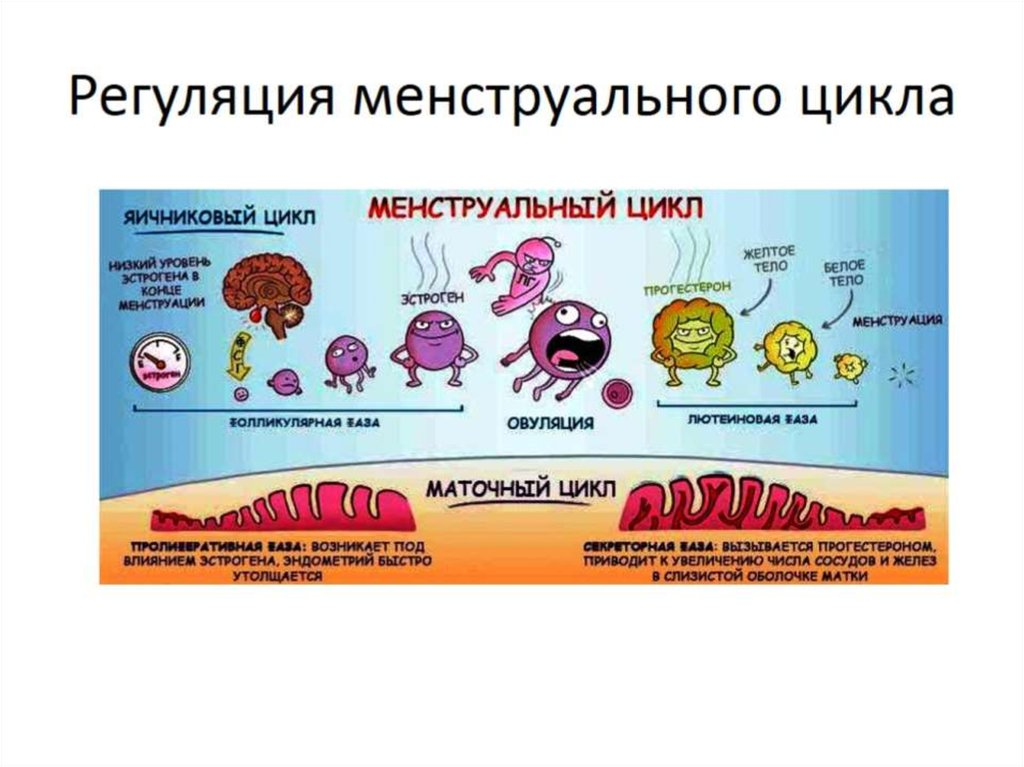 Гипоталямо-гипофизарный цикл.
Выработка гормонов гипофиза происходит под воздействием гипоталямуса. В свою очередь выделение либеринов происходит в пульсирующем режиме – один пульс – 60 – 90 минут. Данная частота позволяет обеспечить процессы регуляции в репродуктивной системе.
    Циклические изменения в нейроэндокринной системе и половых органах в течение менструального цикла сопровождаются изменениями в общем состоянии. Перед менструацией нередко повышается раздражительность, возбудимость или появляются утомляемость и сонливость. Кроме того учащается пульс, повышается артериальное  давление и температура тела  на несколько десятых долей градуса, нарастает количество эритроцитов, гемоглобина  и лейкоцитов в крови. После менструации обычно отмечаются ощущения бодрости и прилива сил. 
     В молочных железах во второй половине менструального цикла наблюдается напряжение, ощущение нагрубания,  железы несколько увеличиваются в объеме. Это происходит под влиянием прогестерона.
Гигиена менструального цикла.
Во время менструации необходимо не менее двух раз в день чистыми руками обмывать наружные половые орга­ны теплой кипяченой водой. На производствах с боль­шим количеством женщин для указанной цели оборудо­ваны гигиенические комнаты. Принимать ванну во вре­мя менструации не следует. Не следует также применять спринцевания не только во время менструации, но и спу­стя несколько дней после ее окончания. Половые сноше­ния в это время не должны иметь места
В период менструации не следует употреблять в пищу ничего острого, например, перец, горчицу, а равно и спир­тные напитки, так как они способствуют усиленному при­ливу крови к органам брюшной полости, усиливая тем самым менструальное кровотечение. Надо следить за пра­вильной функцией кишечника и регулировать его работу соответствующей диетой. В менструальный период необ­ходимо избегать охлаждения тела, резких движений, утом­ления, контакта с инфекционными больными.
      При нормальном течении менструации женщина мо­жет продолжать свою обычную работу, соблюдая указан­ные выше правила гигиены дома и на производстве. Если менструация сопровождается болями, чрезмерной поте­рей крови и другими болезненными явлениями, то жен­щине следует обратиться к врачу или акушерке.
Первая менструация,   считает­ся признаком наступления половой зрелости. Однако это не значит, что с этого момента девушка уже окончатель­но созрела и может начать жить половой жизнью.
     Раннее начало половой жизни, ранняя беременность, безусловно, вредны и пагубно отражаются на здоровье девушки.
    Женщина достигает полного развития к 20 годам; этот возраст считается наиболее благоприятным для вступле­ния в брак и для первой беременности
Контрольные вопросы
1.Назовите органы репродуктивной системы женщины. 
2.Половые гормоны, их биологическое действие на женский организм. 
3. Перечислите уровни регуляции менструального цикла.
4. Опишите гигиену менструального цикла.